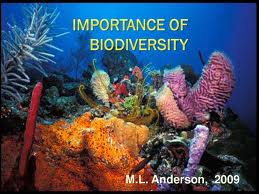 Biodiversity
Biodiversity is the term used to describe the variety of life found on Earth and all of the natural processes.
The different aspects of biodiversity have a very strong influence on each other. We have to understand the relationships between living things and their environments.
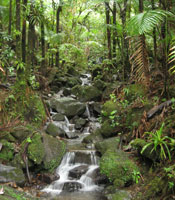 History
The biodiversity found on Earth today is the result of approximately 3.5 billion years of evolution.  Until the emergence of humans, the earth supported more biodiversity than any other period in geological history.
Why is biodiversity important?
Biodiversity increases ecosystem productivity; all of the species in that ecosystem, no matter their size, have a big role. A diverse ecosystem can prevent and recover from lots of disasters. Humans depend on plants and animals.
For example, one quarter of all prescription medicines in the U.S. have ingredients from plants.  If a diverse ecosystem is more productive, it's easier to get these plants.
Ecological importance of Biodiversity
The ecological importance of  biodiversity is to prevent a mono-culture. Each species has an important role to play in the ecosystem. With a greater diversity comes the ability to withstand disasters.
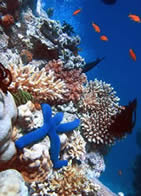 Importance Of Biodiversity
Biodiversity is important for several reasons. It provides economic benefits, protects human health and safety, and offers recreational.
All farm crops and animals are descendants of wild organisms, and they are also a component of biodiversity. Some old crop varieties have more taste or disease resistance, and they may be better suited to future changes in the climate. Fruit crops rely on the many insects that pollinate their flowers.
Biodiversity as Natural Services
The natural world also provides many services, which we may not always readily recognise. Spekboom, for example, has an important role in locking up carbon dioxide, one of the gases produced from the burning of fossil fuels that are causing "global warming".
Biodiversity As Source Of Natural Products
Although we are able to produce more and more drugs, we still rely on plants for many of our medicines. Medicines for heart disease, for example, are still produced today from wild foxgloves. Wild plants are constantly being screened in search of cures for cancer, AIDS and other diseases.
Benefits to Human
Plants absorb greenhouse gases and help stop global warming.
It is easier for biodiversity ecosystems to recover from natural disasters.
Healthy biodiversity of species can provide a variety of food.
Many of our medicinal drugs come from plants.
 All of our wood products come from nature.
We can learn more about our earth by observing a diverse ecosystem.
Many recreational areas benefit from a healthy ecosystem, which promotes tourism.
Biodiversity is beautiful and should be enjoyed.
Where is biodiversity found?
Biodiversity is found wherever there is life which is all around the world. However, some parts of the world are more biologically diverse than others. For example, the Great Barrier Reef contains many different species: 1500 fish, 350 kinds of hard coral, 5000-8000 mollusks, 22 species of sea birds, and many more animals species.
Ecological Stability
Each species performs a particular function within an ecosystem.  They can capture and store energy, produce organic material, decompose organic material, help to cycle water and nutrients throughout the ecosystem, control erosion or pests, fix atmospheric gases, or help regulate climate.
Ethical Reason Of Biodiversity
The role of biodiversity is to be a mirror of our relationships with the other living species, an ethical view with rights, duties, and education.
If humans consider species have a right to exist, they cannot cause voluntarily their extinction. Besides, biodiversity is also part of many cultures’ spiritual heritage.
Threats To Biodiversity
Using up natural resources before they can be renewed (over-fishing in oceans, or over-harvesting trees on land)
Habitat destruction like clearing forests or draining wetlands for towns or agricultural purposes
Releasing invasive species into foreign ecosystems (like the cane toad in Australia or the zebra mussel in the Great Lakes)

Any kind of pollution (water, air, soil, etc).
Failure of food chains
References
Http://en.wikipedia.org/wiki/Biodiversity
Http;//en.wikipedia.org/wiki/importance of biodiversity
Http://en.wikipedia.org/wiki/threats to biodiversity
Thank You 